Hannah’s Ramps
A V-LINC Project
for
The UMBC ASME Student Chapter
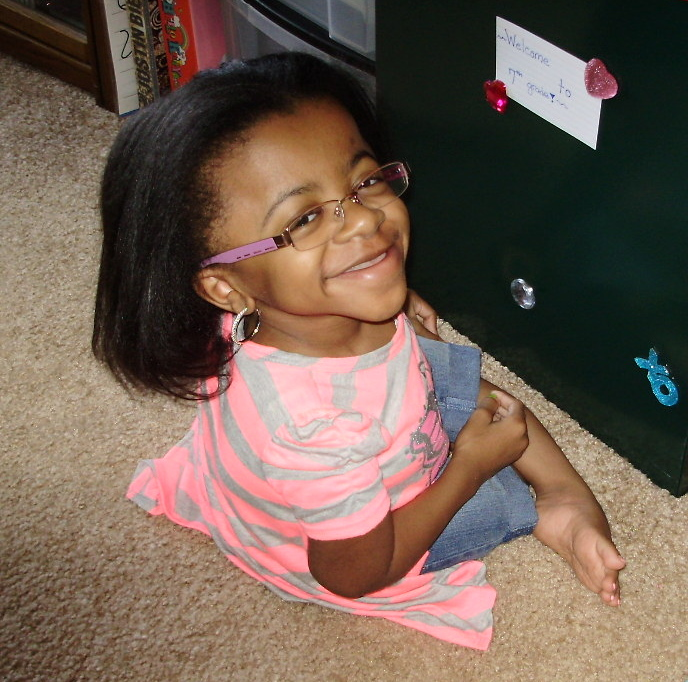 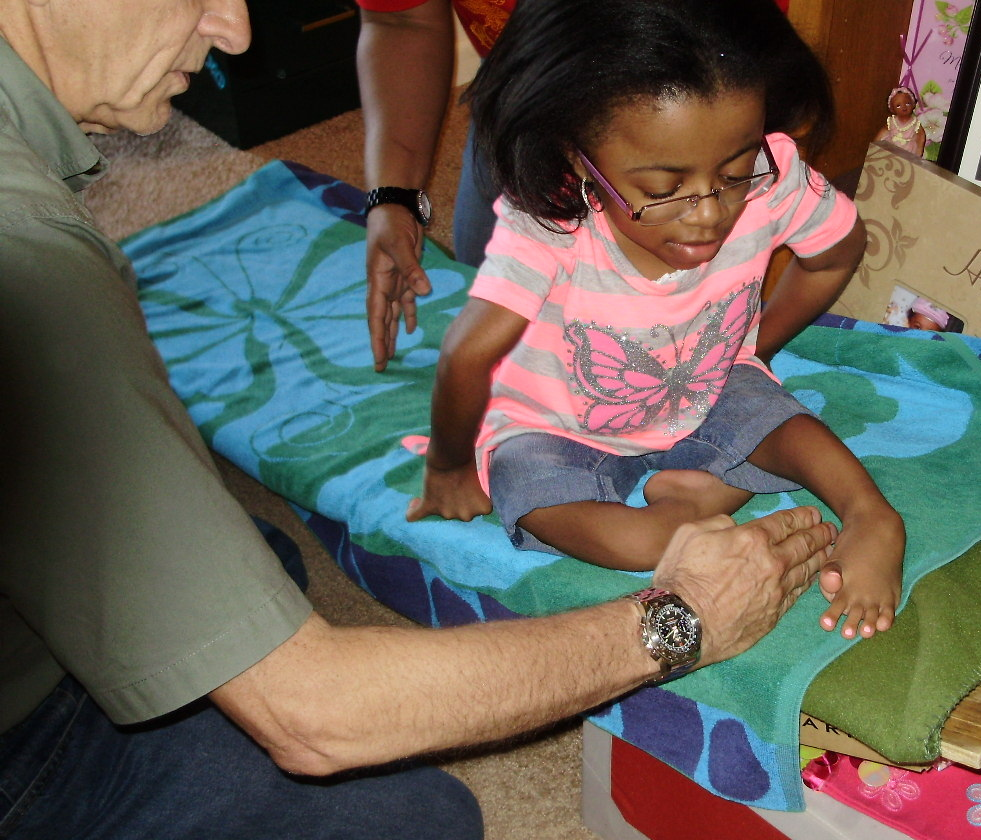 Ramp for Bed Access
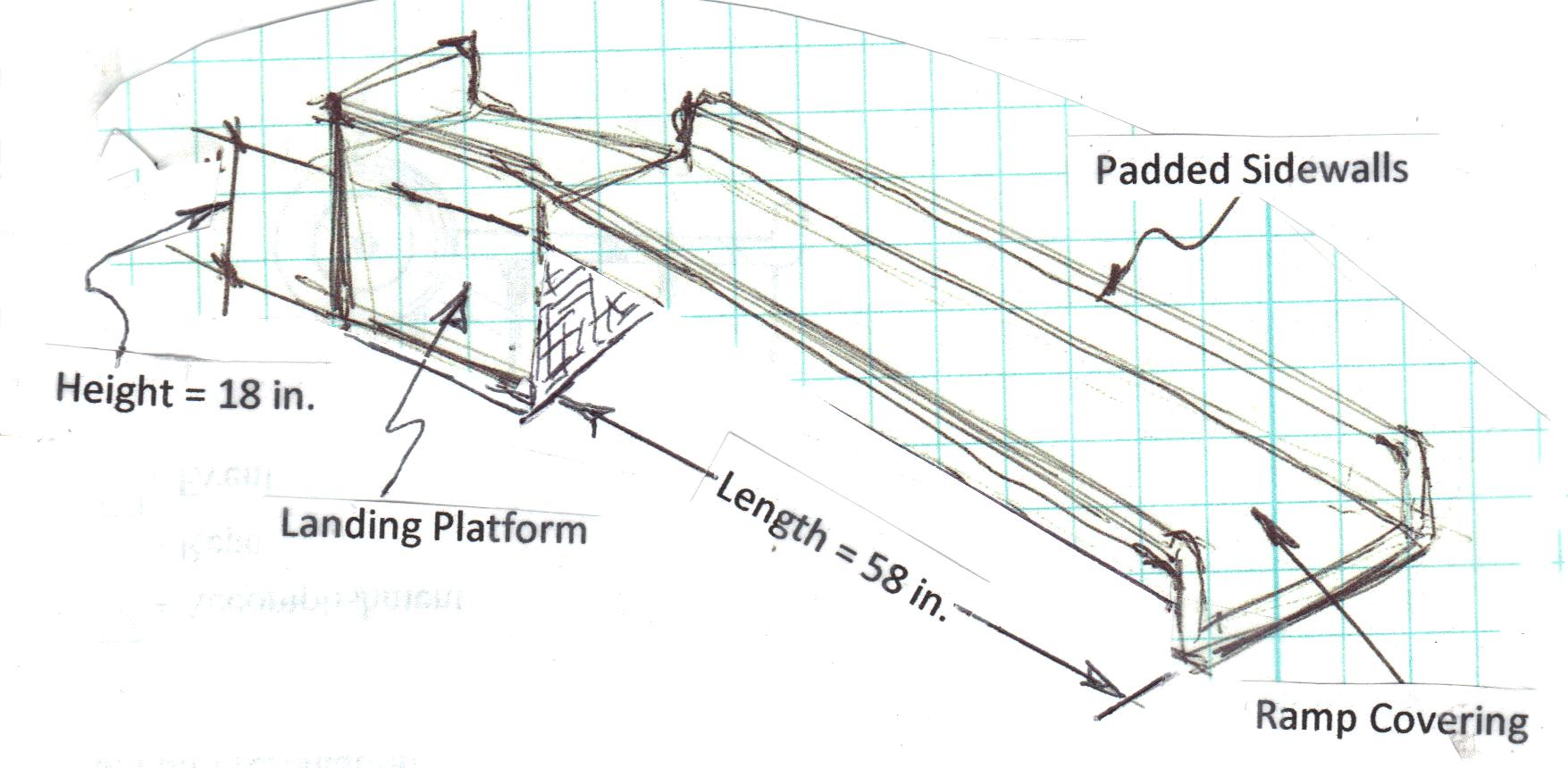 Project Requirements
Ramps must be safe and sturdy; support load of 60 pounds
                 (F. S. = 2).

Ramps must be easily detached from Landing Platforms
                (Landing Platforms are NOT part of project).

Ramps must “hook onto” Landing Platforms.   Will be attaching to ½-inch thick plywood wall .

Toilet access ramp:  Height = 15 in., Length = 51 in.,
              Width = 18 in.

Bed access ramp:  Height = 18 in., Length = 58 in., 
                Width = 18 in.
Optional Requirements
    (if Primary Reqs. are met, and time allows)
Padded Sidewalls  – Must be high enough to insure Hannah can’t fall off; padded to protect from abrasions.

Ramp Covering -- Covering must allow cleaning; and compatibility with Hannah’s comfort.
 
   More information on these Optional Requirements will be provided if and as needed.
Project Tasks
Create Project Schedule --  Use Gantt (bar) chart format.

Brainstorm – Come up with long list of ideas; ignore cost and practicality for now.  Include both  material and design options.  Document, with sketches & preliminary pros and cons for each idea.

Identify Most Promising Designs –  Work with UMBC & V-LINC Advisors to reduce list to two or three best designs.

Analyze:   Study each “best design,” to allow Final Design selection based on:
                    (a)  minimal deflection
                    (b)  weight (lightness)
                    (c)  cost
                    (d)  ease of handling, and 
                    (e)  reliability of the completed ramps.

4.   Fabricate & test to verify analytical results for weight and deflection.
Deliverables
Bed access ramp

Toilet access ramp

Engineering report, documenting all work done on project
QUESTIONS?